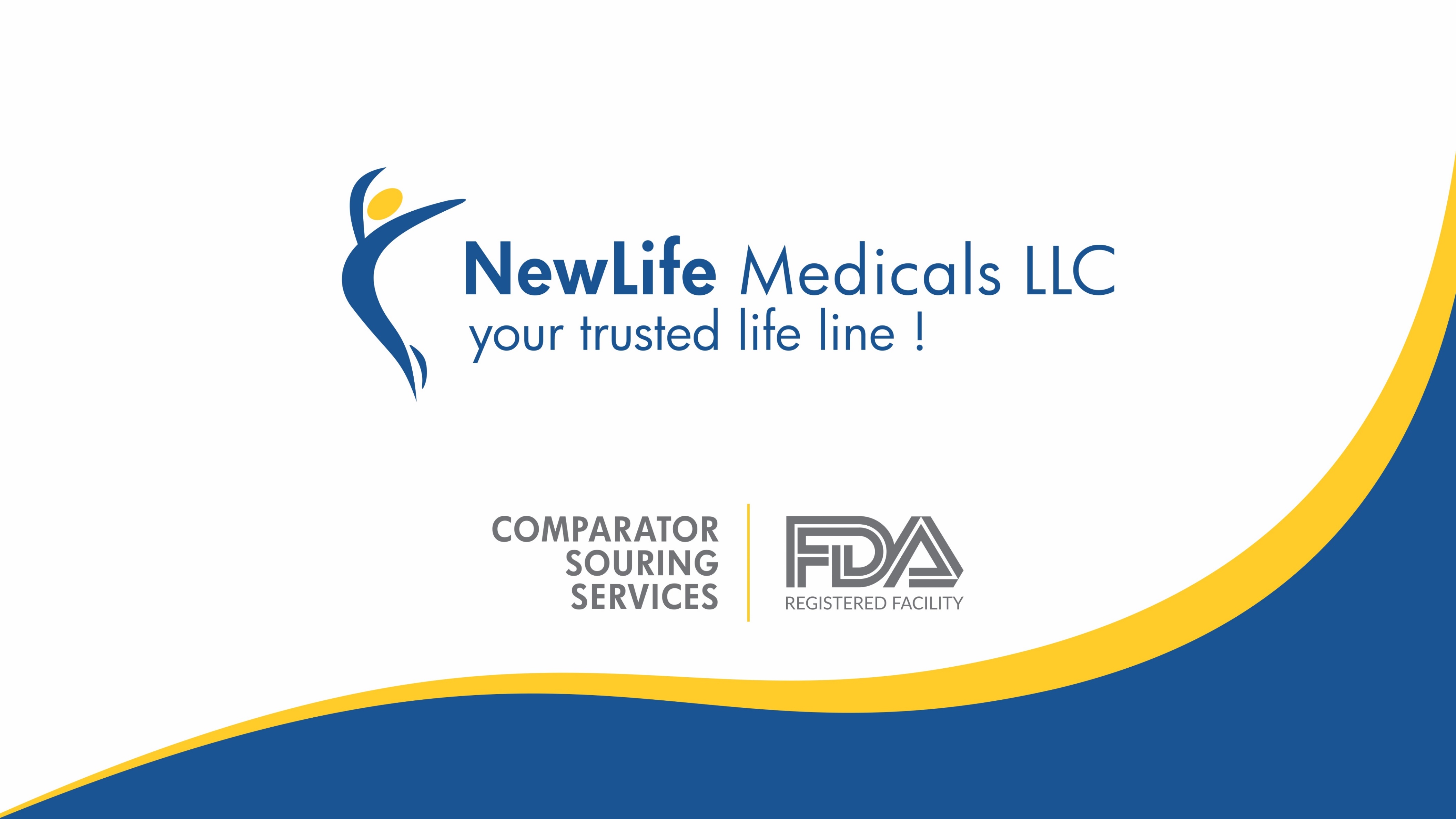 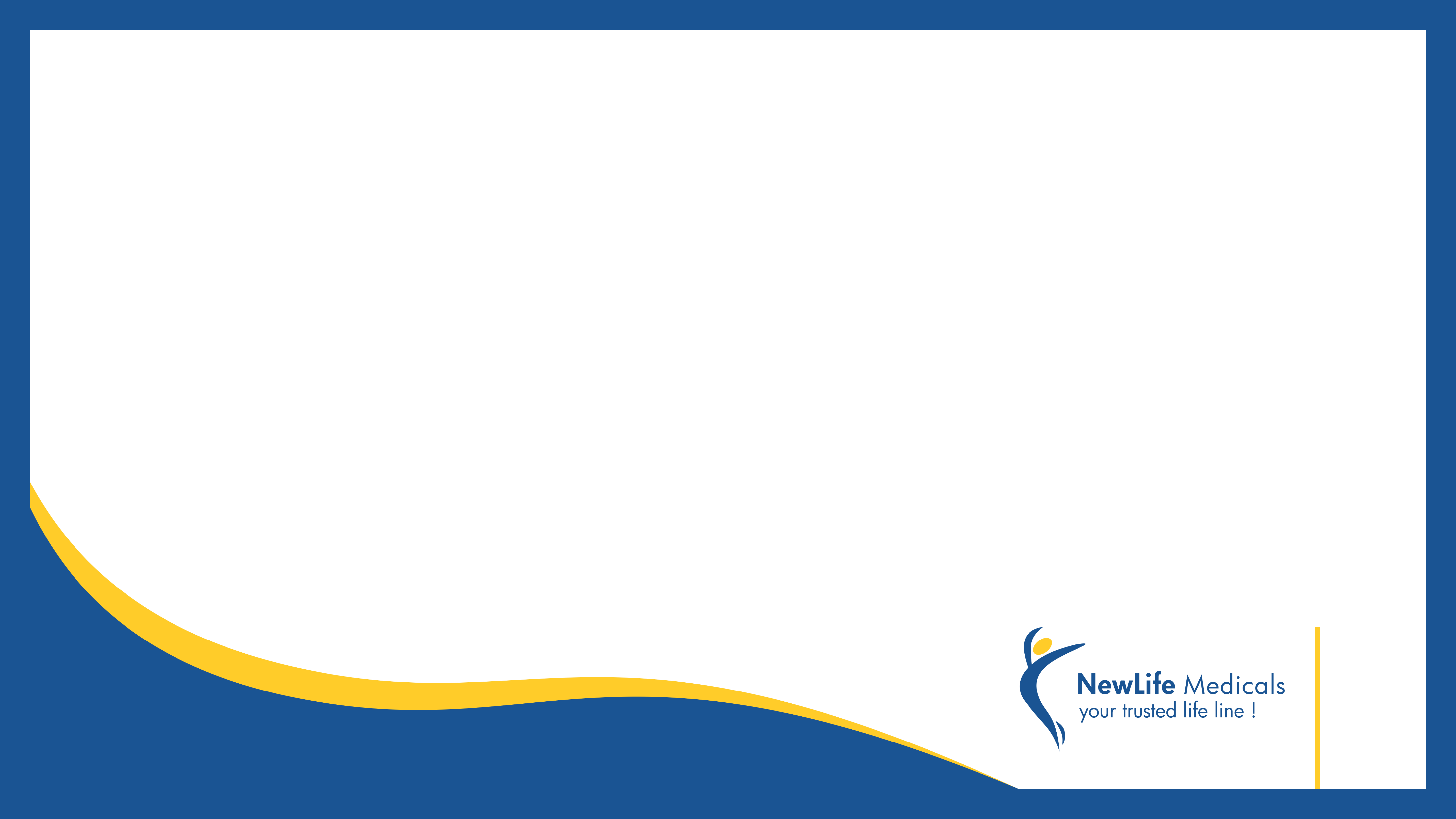 About Us
Since its inception in the year 2014; Newlife has always Strived to satisfy  the sourcing needs of the  Pharmaceutical  Industry, where they Exist.

We started our journey with sourcing and supplying of APIs & Bulk drugs to the local Manufacturers during which New Life Medicals has focused on winning the trust & faith of the clients as per the business Ethics.

With an aim to contribute significantly in the Pharmaceutical R&D, we entered in to sourcing and supplying of Reference listed Drugs(RLDs) and Comparator drugs for Clinical Trial Study Across All Therapeutic Segments. Today we have a  cluster of satisfied clients and strong Sourcing network of suppliers from US, EU, Canada, Australia, Japan, China, Asia & many more.
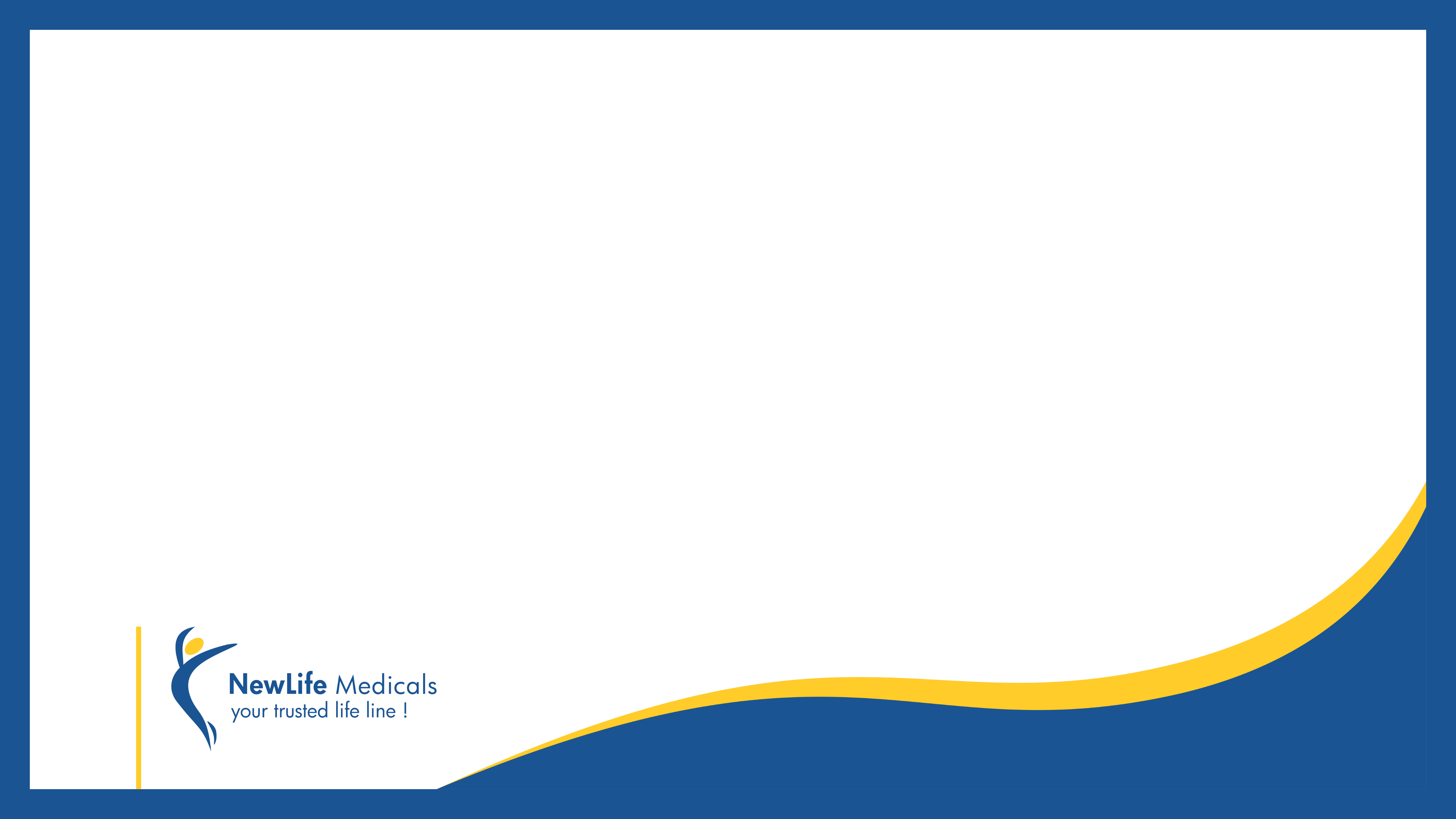 Contin…
One of the fastest growing group in span of last 5 years into business of RLDs . Company is currently having the base of customers across the globe with extensive network .

We have US FDA  warehouse in US &  MHRA approved warehouse in U.K with full GDP compliance and high quality standard team meeting all the regulatory standards.

Our long term vision: We are committed to serve the healthcare industry and will continue to explore new endeavors in future which are in line with the organization’s commitment. Like..
Orphan drug
Finished dosage form 
Open for Any new opportunities like Medical device, Nutrition , Intermediates etc.. 

Our quick and flawless service for Pharma Industries need, better regulatory understanding and strong connection with our suppliers across globe gives us regarded as preferred service provider in the world.
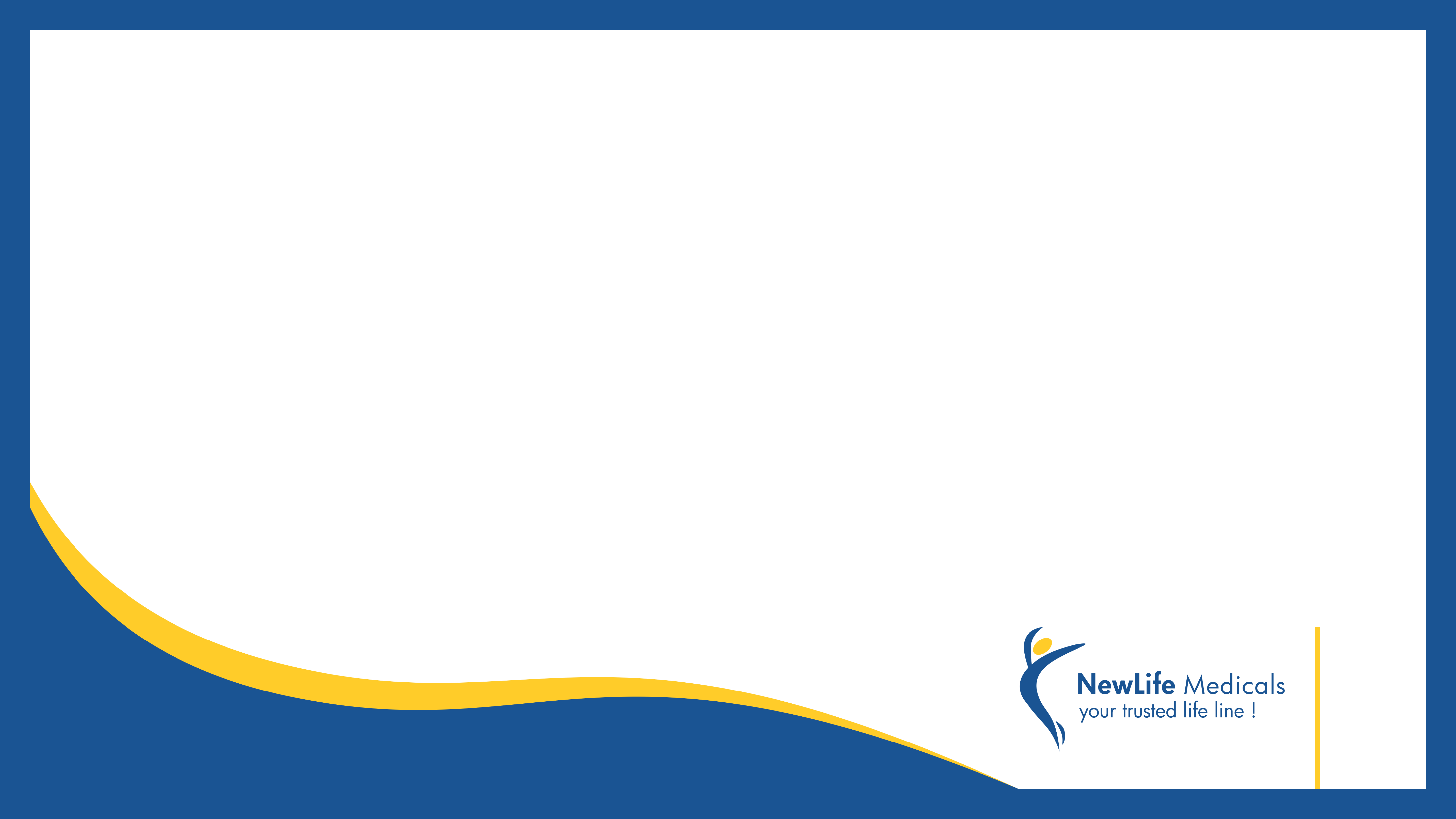 Challenges in Healthcare Industries
Difficult to do proper planning mainly for NCE-1 products where every body are in race to file their dossier to get FTF opportunity

Now a days there are Increasing complexity of Clinical studies

Difficult to meet regulatory requirement 

Out of all this mainly it is difficult to find right source , supplying right product as per customer requirement , at right price, at right time & at right place  to meet project time lines.
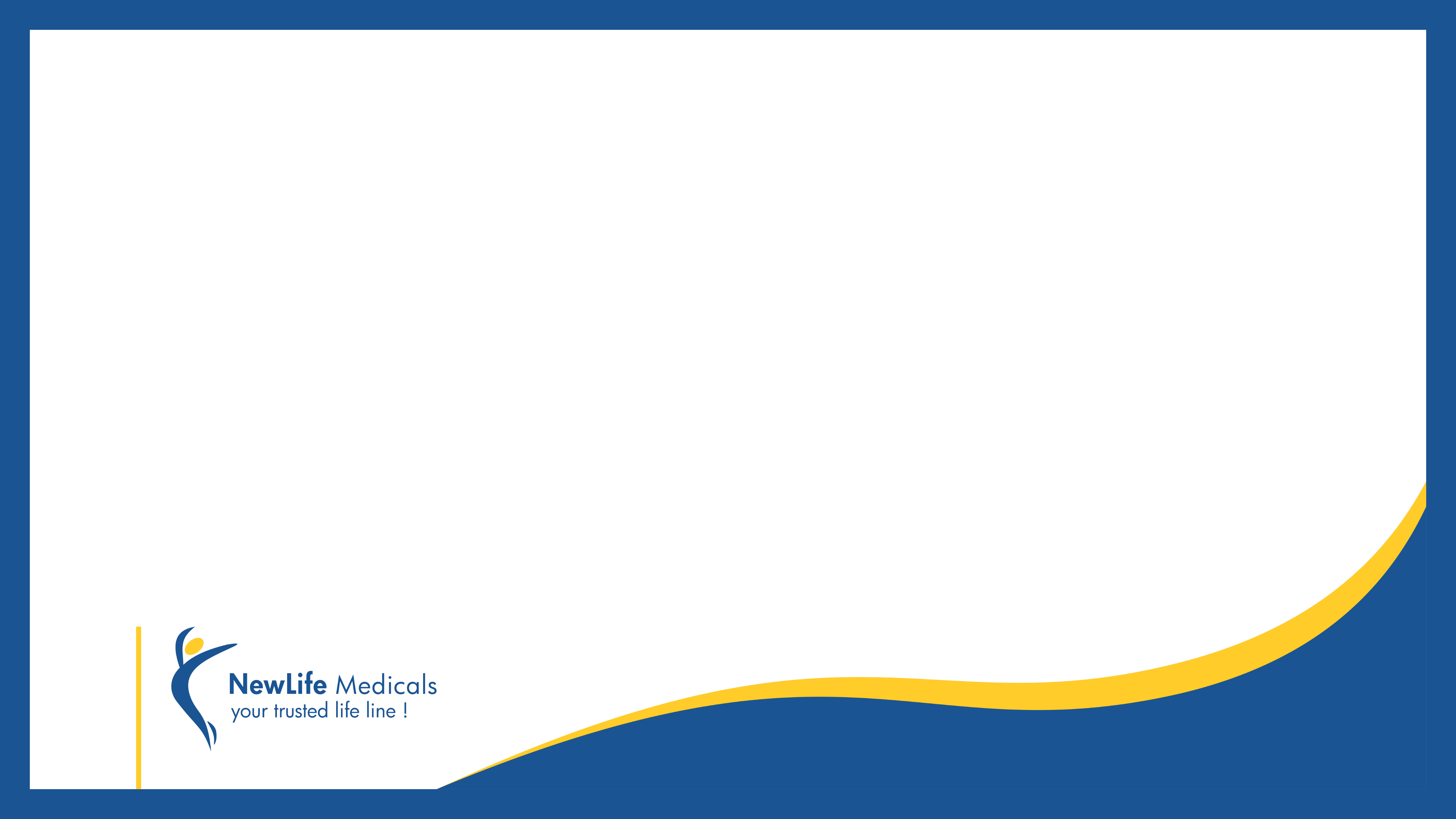 Why We
US FDA approved warehouse for distribution and storage of Pharmaceutical products

MHRA & GDP approved warehouse based in U.K for distribution and storage of Pharmaceutical products

Secured, Authentic & reliable sourcing partner for RLDs complying all local and international regulatory guidelines

Expertise in REMs, Hospital line, specialty line, Clinical Trial Supply &  “difficult to source” product 

Customer centric approach  & Competitive prices

Amongst the top 3 suppliers RLD suppliers in top 3 as per Sept 2020 Import data in India.

Provides you services with the best-dated products, sequential lots, preferred lot,  documentation / pedigree as per customer needs

Quick & Flawless service to meet Critical time line of project when it comes to comparator drugs
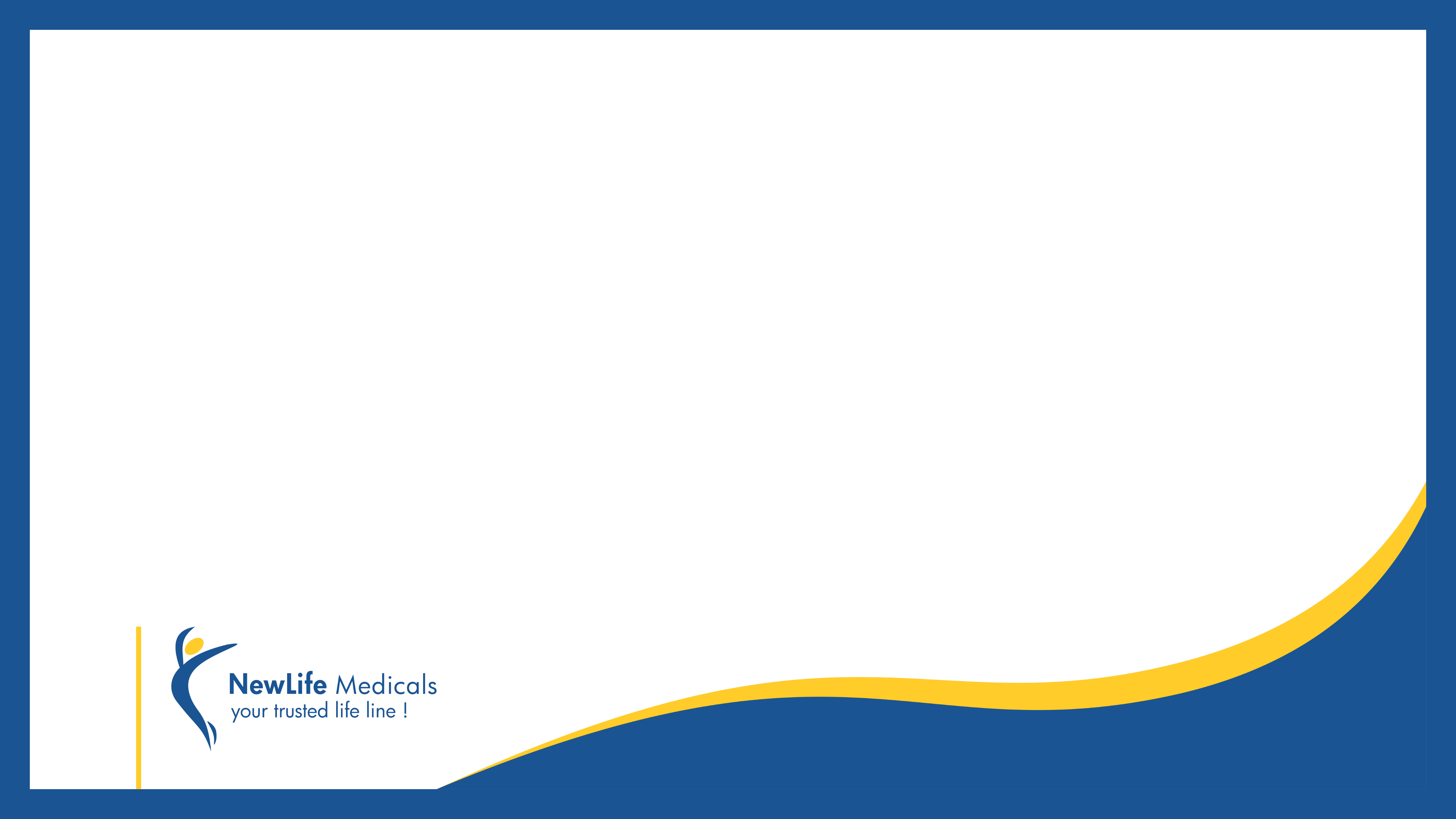 Clientele List
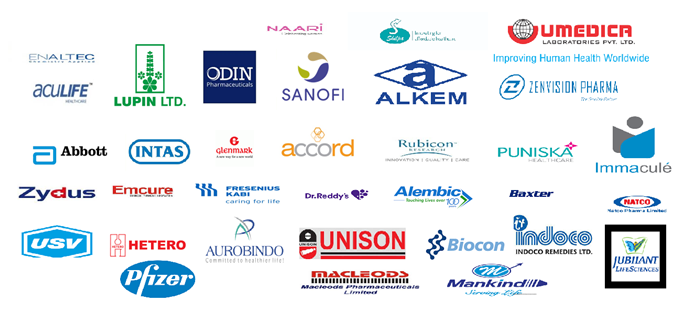 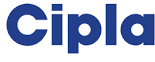 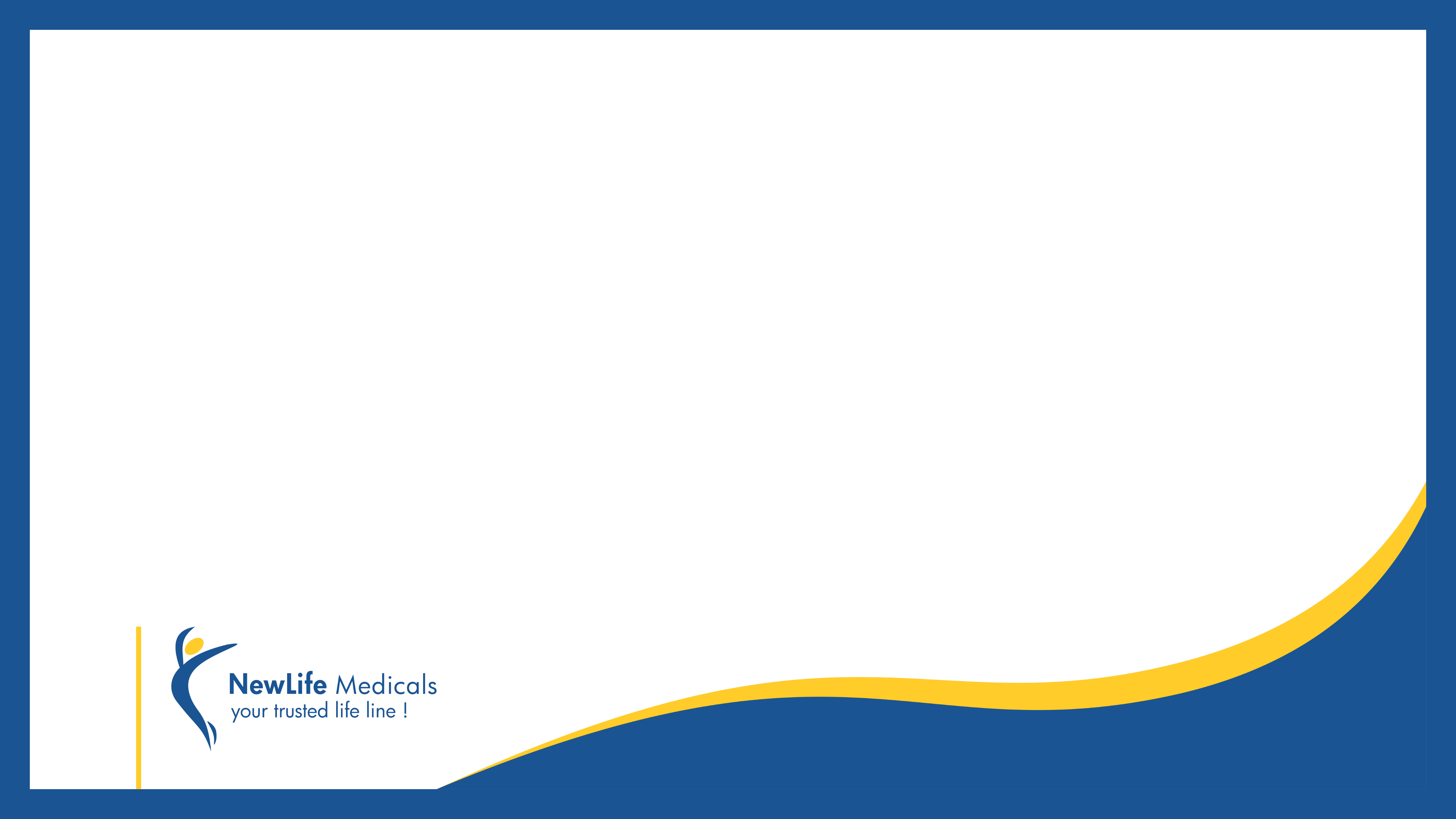 Difficult Line Access
Orkambi

Revlimid

Tarceva

Tecfidera

Tracleer

Sabril

Sutent

And many more…
Kalydeco

Lucentis

Mabthera

Neplazid

Neulasta

Neptera

Ocaliva

Ofev
Avastine

Calquence

Caelyx

Entereg

Firazyr

Herceptin

Ingrezza

Invega
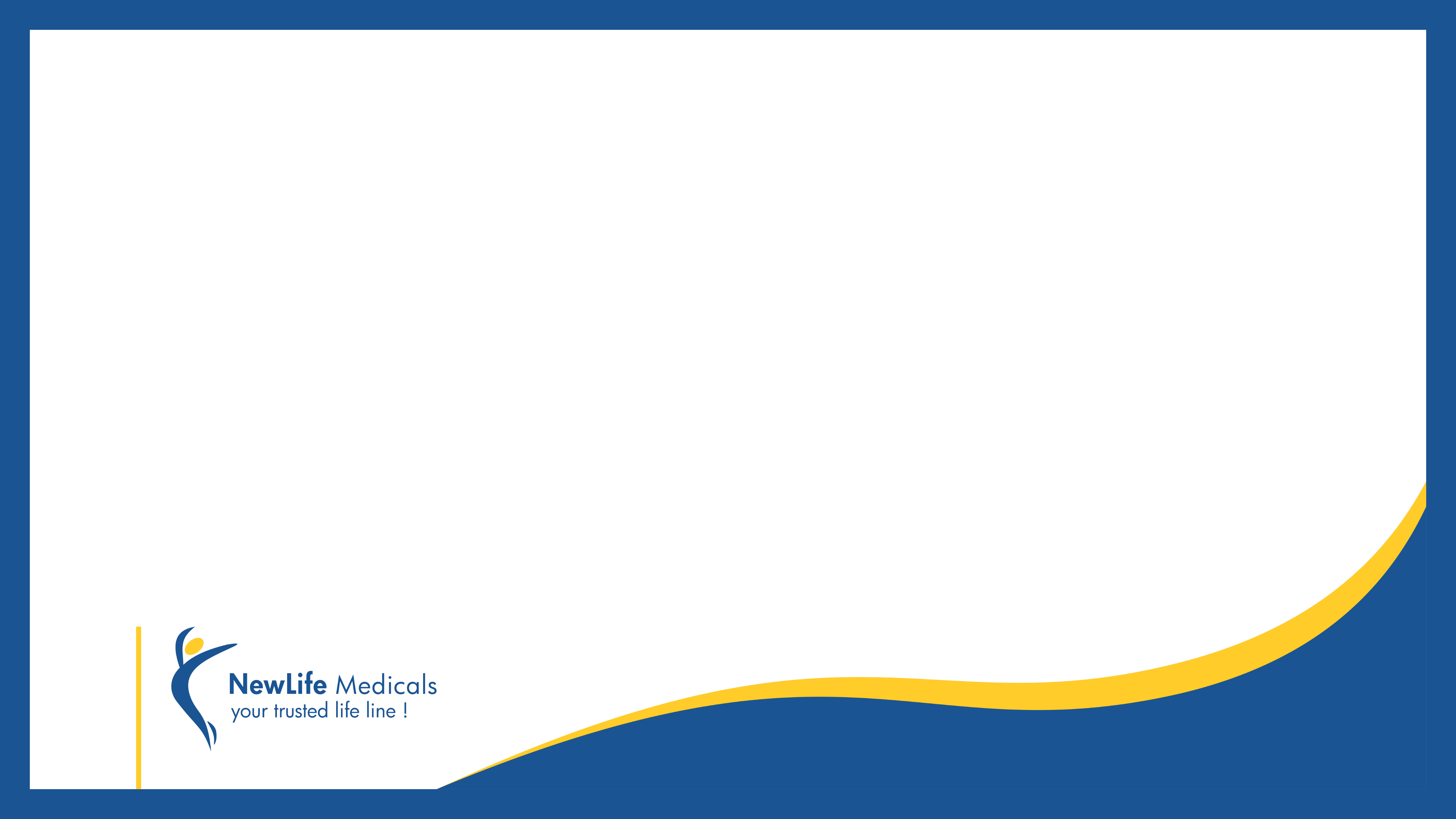 We also offer
API sourcing: 

Human


Veterinary 


Global Finish formulation  

Orphan drugs
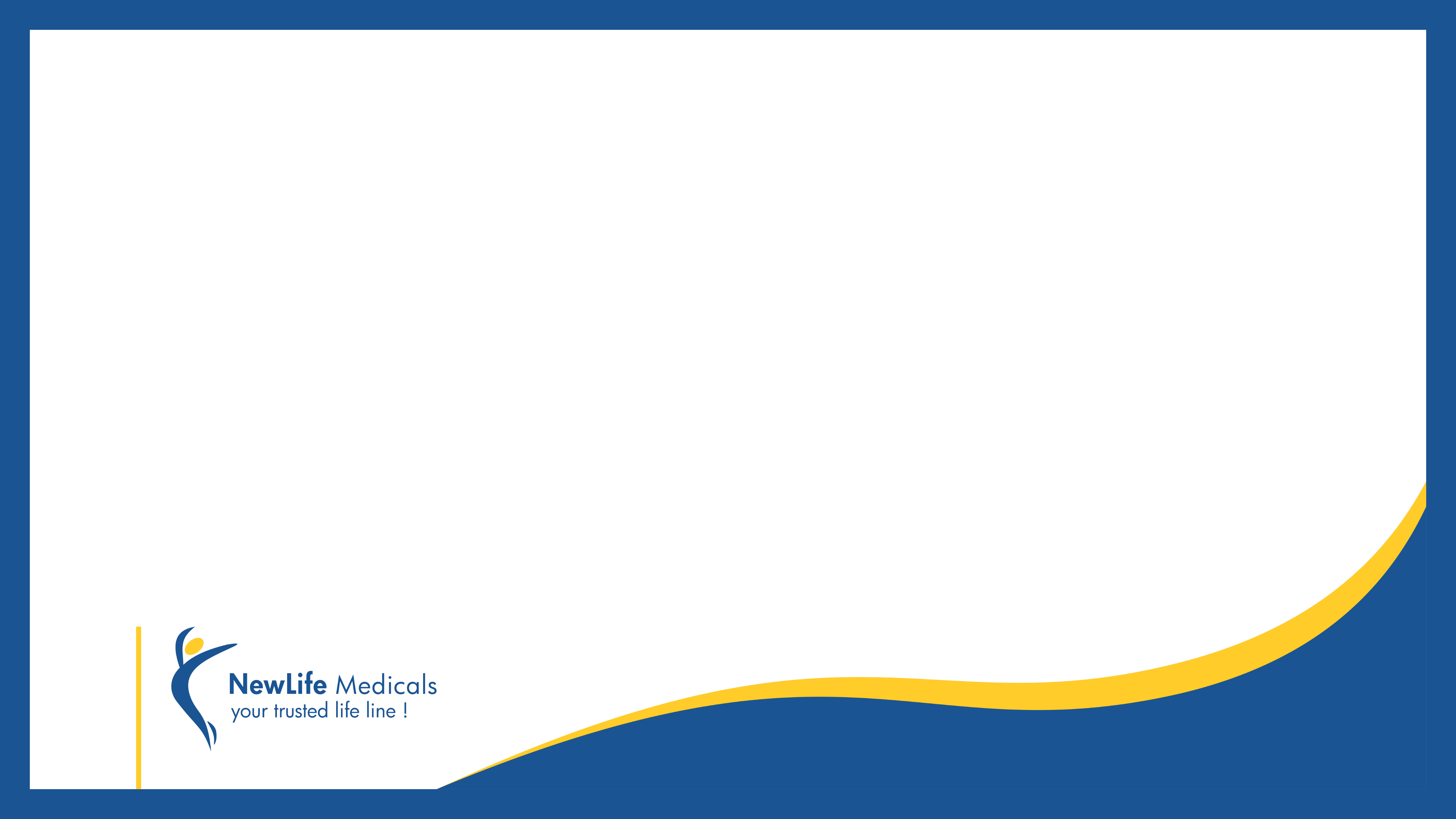 Client Base
USA

Europe

Australia

Canada

Dubai

China

Japan

Asia
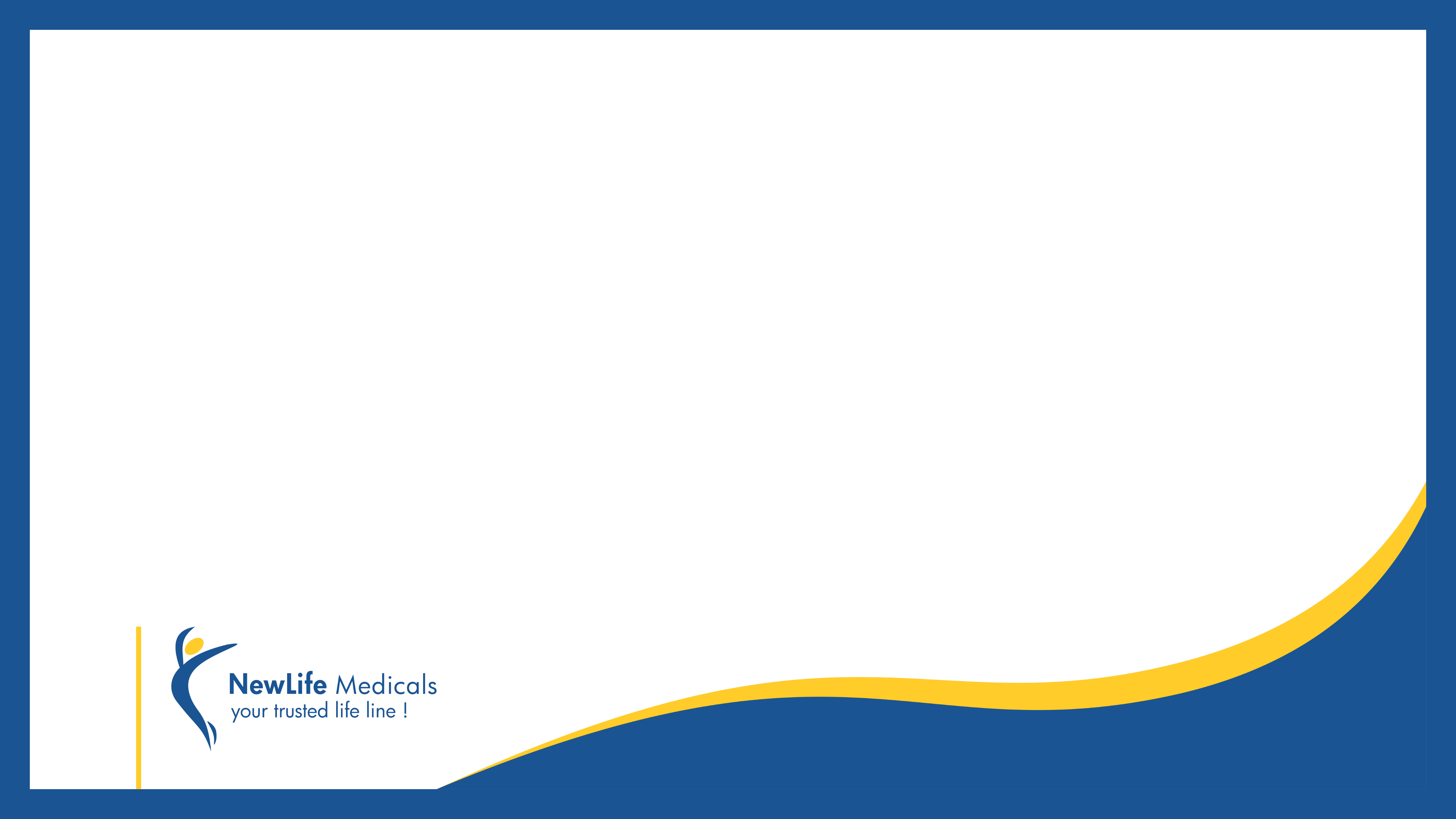 Contacts
USA: 
	NewLife Medicals LLC
	705, Montgomery   	Avenue, Suite 210, 
	Pennvalley, PA 19072-2011
INDIA: 
426, 4th floor, Yash Arian, 
Gurukul Road, Memnagar,
Ahmedabad-380052, Gujarat, India
For RLDs/API’s/FF requirements: Mr. Ankit Shah

ankit@newlifemedicals.com/prachi@newlifemedicals.com/rld@newlifemedicals.com

India. +919898255874
US .: + 1 610-615-1483
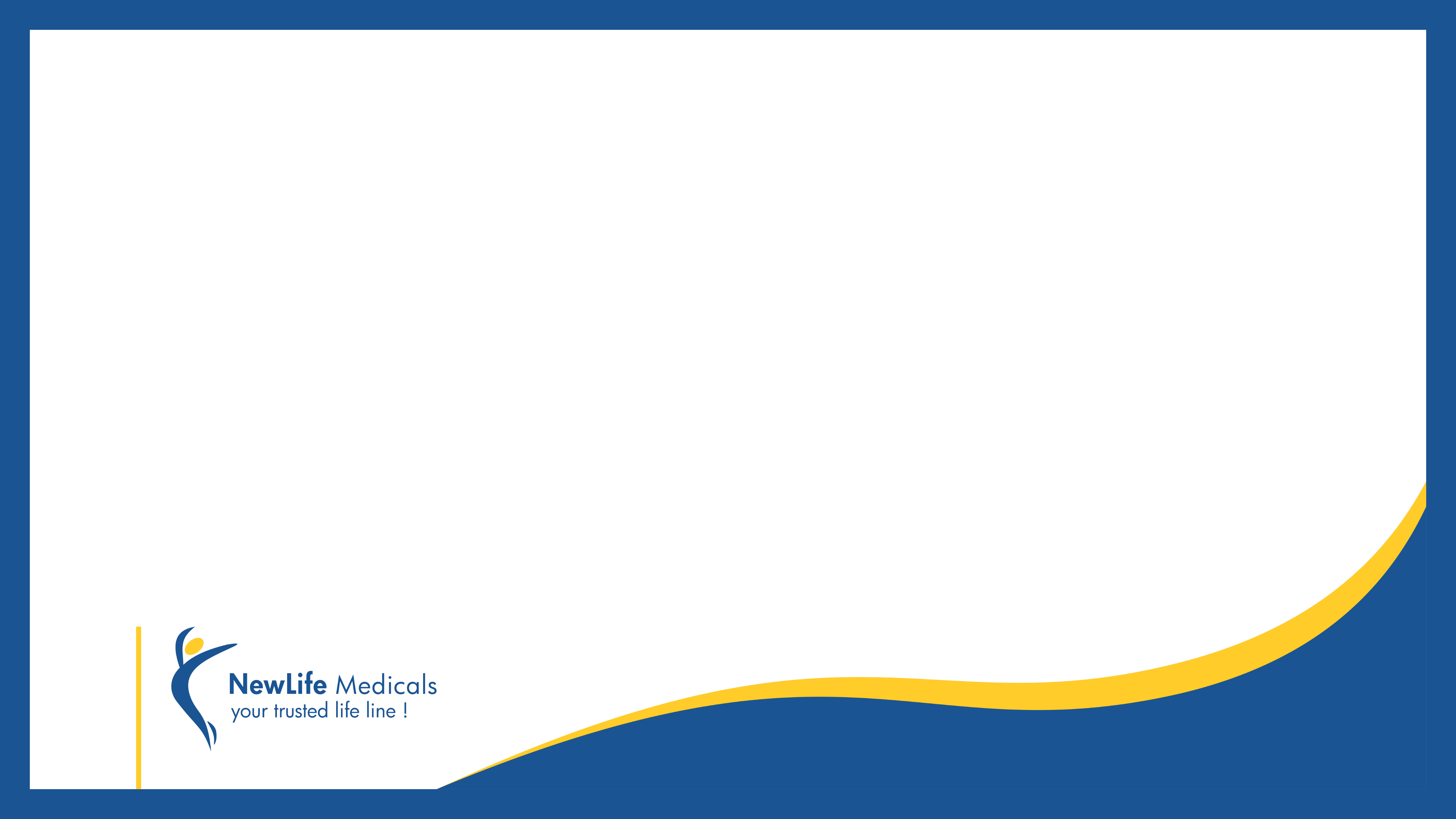 Thank You